Basic Citizenship Interview Quiz
Review
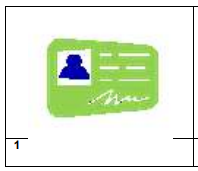 Green card
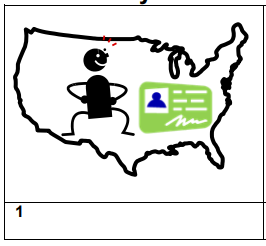 Legal permanent resident
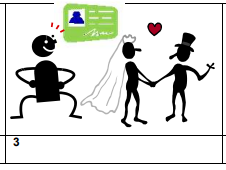 eligibility
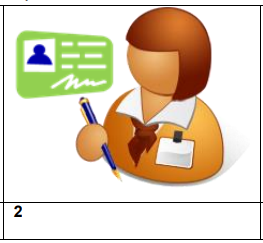 Full name
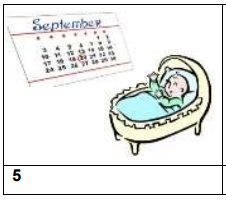 Date of birth
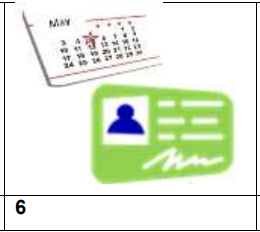 Date of residence
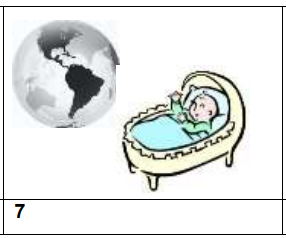 Country of birth
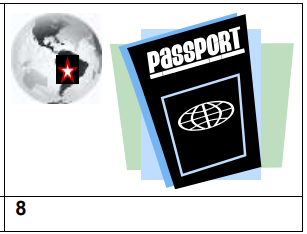 Country of nationality
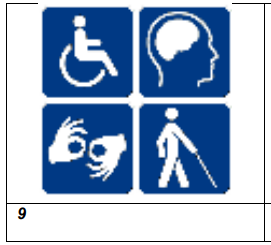 disability
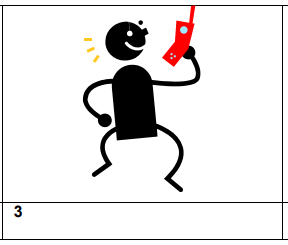 Phone number
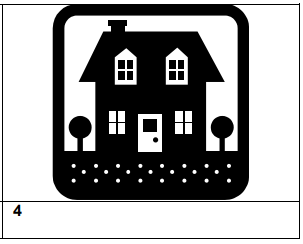 Home address
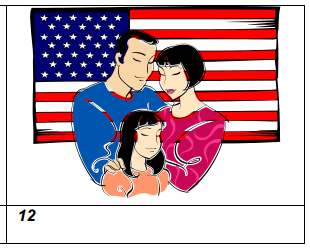 Parent is a US citizen
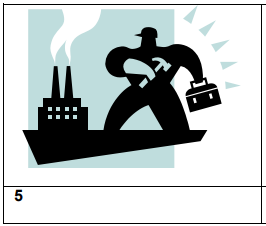 work
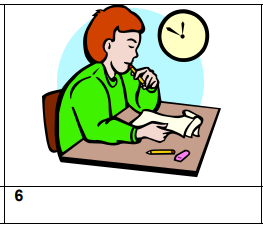 school
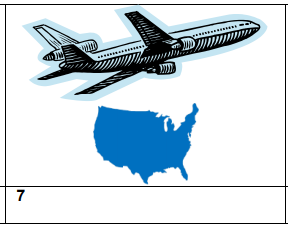 travel outside the US
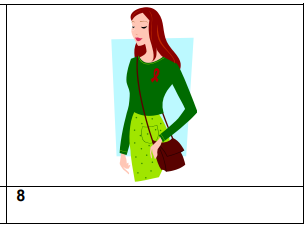 single
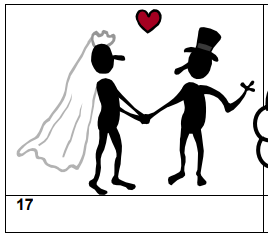 married
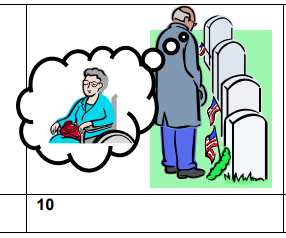 widowed
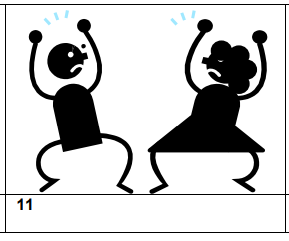 divorced
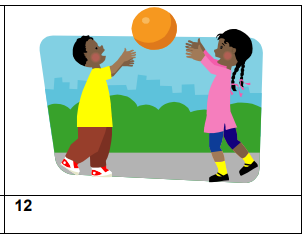 children